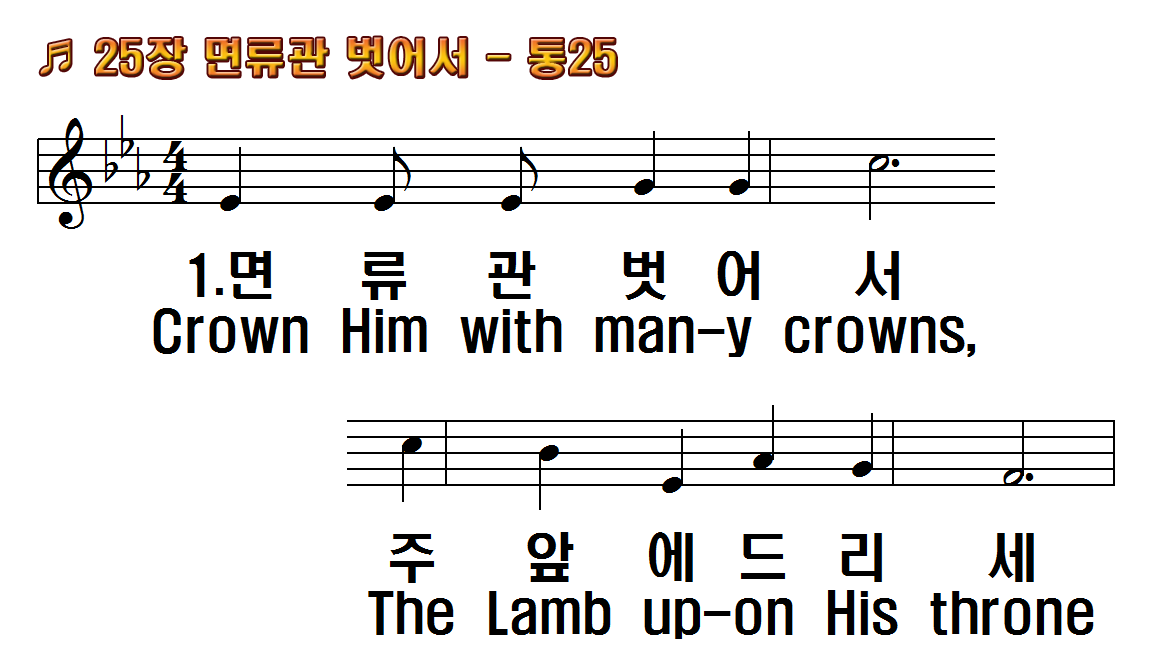 1.면류관 벗어서 주 앞에 드리세
2.면류관 벗어서 주 앞에 드리세
3.면류관 벗어서 주 앞에 드리세
1.Crown Him with many
2.Crown Him the Lord of love
3.Crown Him the Lord of
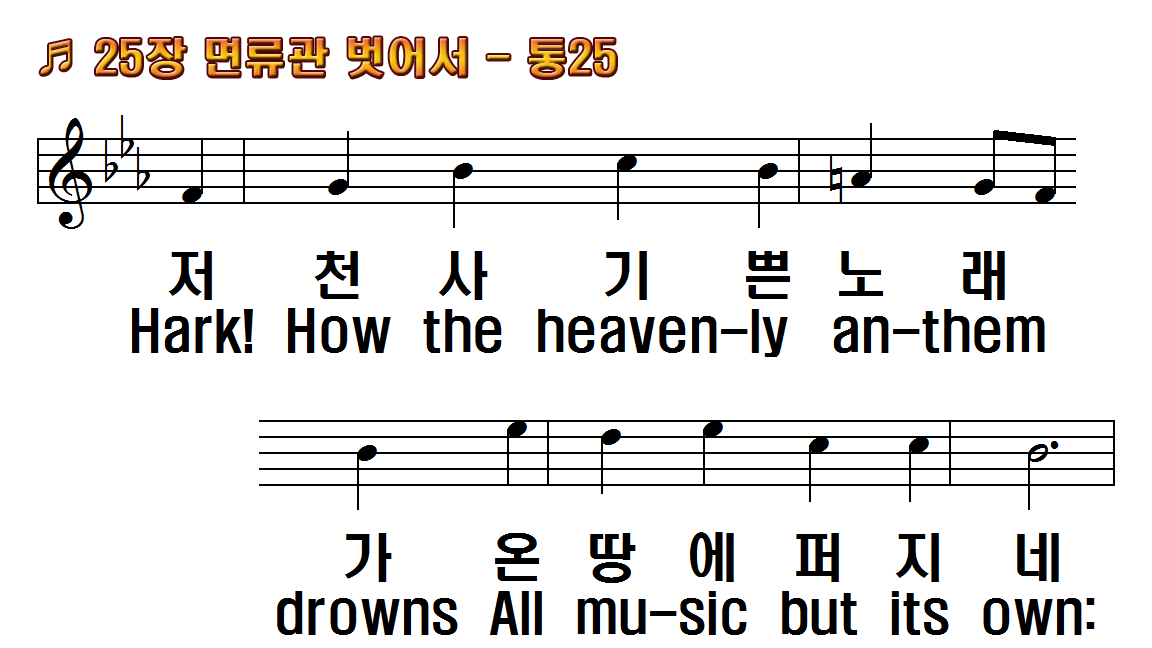 1.면류관 벗어서 주 앞에 드리세
2.면류관 벗어서 주 앞에 드리세
3.면류관 벗어서 주 앞에 드리세
1.Crown Him with many
2.Crown Him the Lord of love
3.Crown Him the Lord of
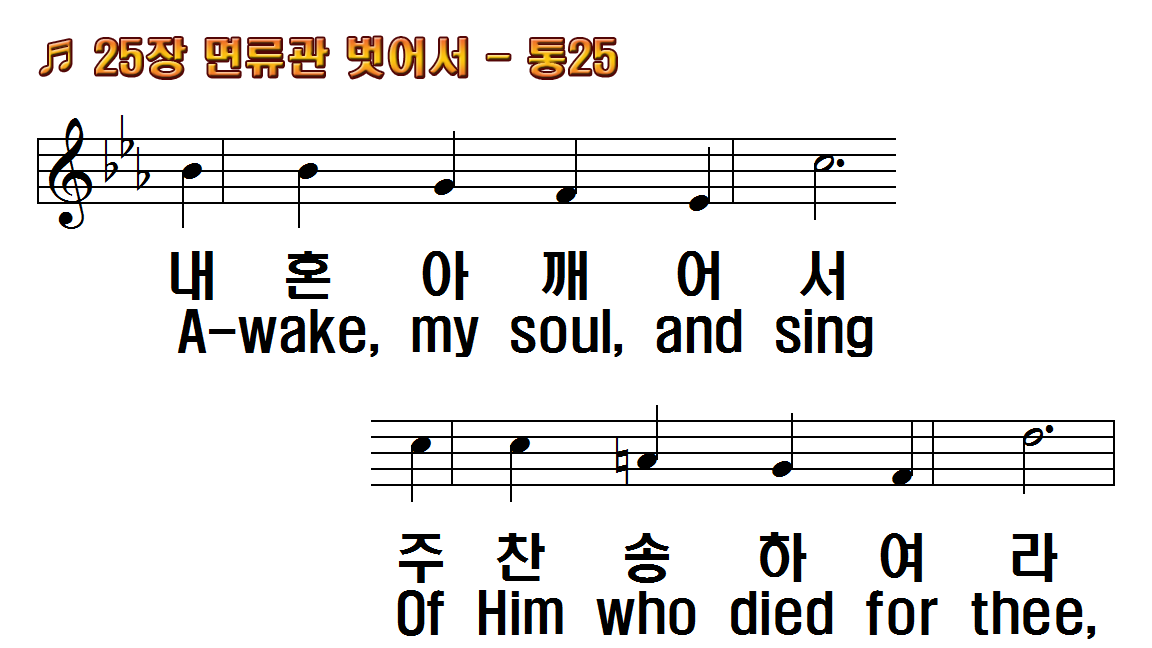 1.면류관 벗어서 주 앞에 드리세
2.면류관 벗어서 주 앞에 드리세
3.면류관 벗어서 주 앞에 드리세
1.Crown Him with many
2.Crown Him the Lord of love
3.Crown Him the Lord of
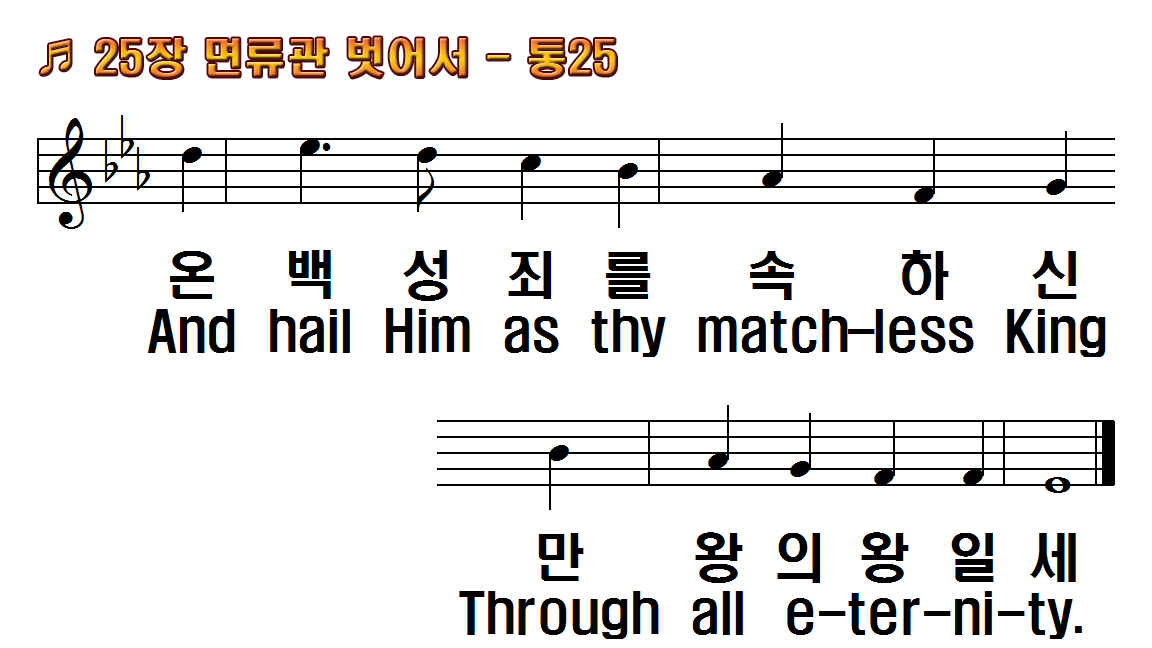 1.면류관 벗어서 주 앞에 드리세
2.면류관 벗어서 주 앞에 드리세
3.면류관 벗어서 주 앞에 드리세
1.Crown Him with many
2.Crown Him the Lord of love
3.Crown Him the Lord of
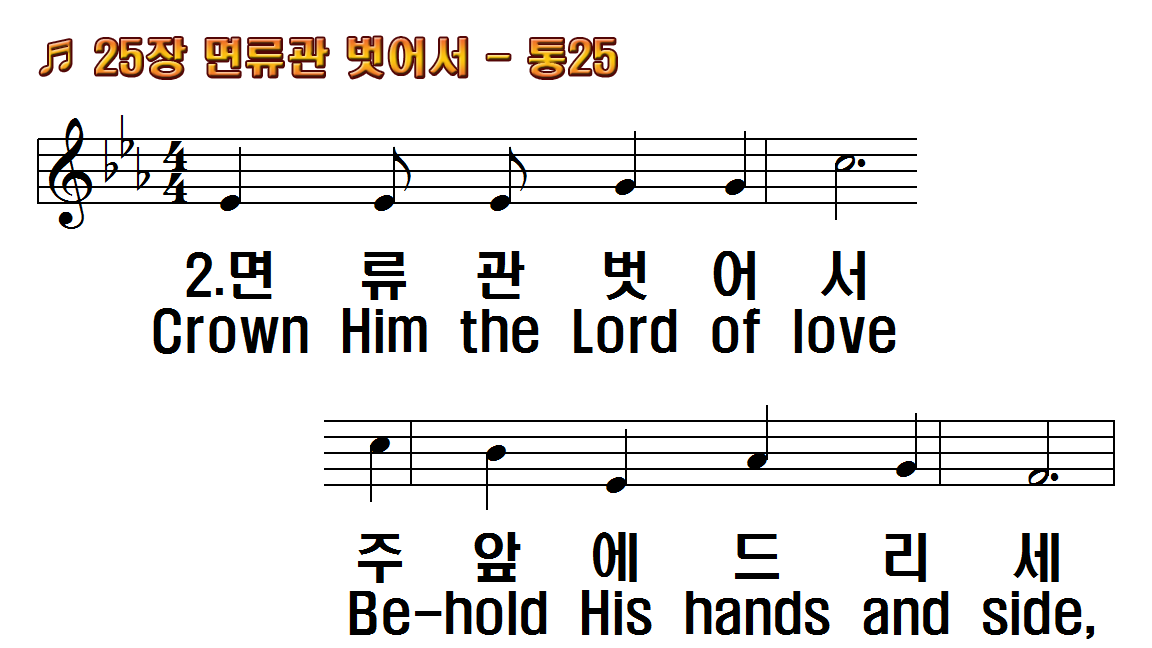 1.면류관 벗어서 주 앞에 드리세
2.면류관 벗어서 주 앞에 드리세
3.면류관 벗어서 주 앞에 드리세
1.Crown Him with many
2.Crown Him the Lord of love
3.Crown Him the Lord of
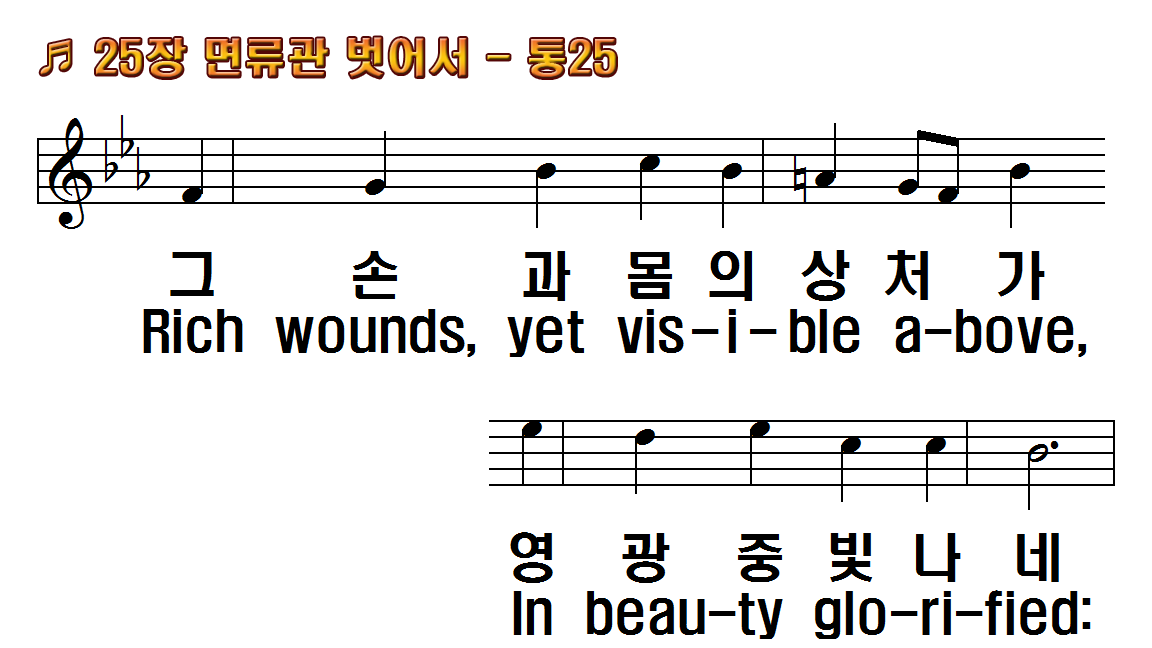 1.면류관 벗어서 주 앞에 드리세
2.면류관 벗어서 주 앞에 드리세
3.면류관 벗어서 주 앞에 드리세
1.Crown Him with many
2.Crown Him the Lord of love
3.Crown Him the Lord of
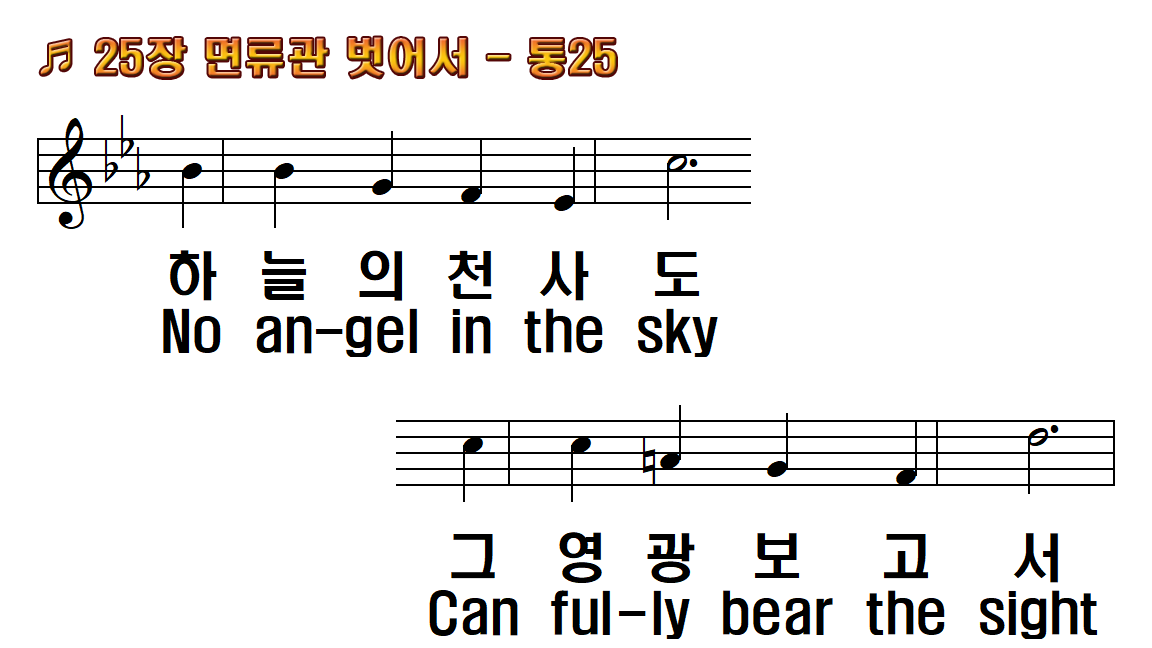 1.면류관 벗어서 주 앞에 드리세
2.면류관 벗어서 주 앞에 드리세
3.면류관 벗어서 주 앞에 드리세
1.Crown Him with many
2.Crown Him the Lord of love
3.Crown Him the Lord of
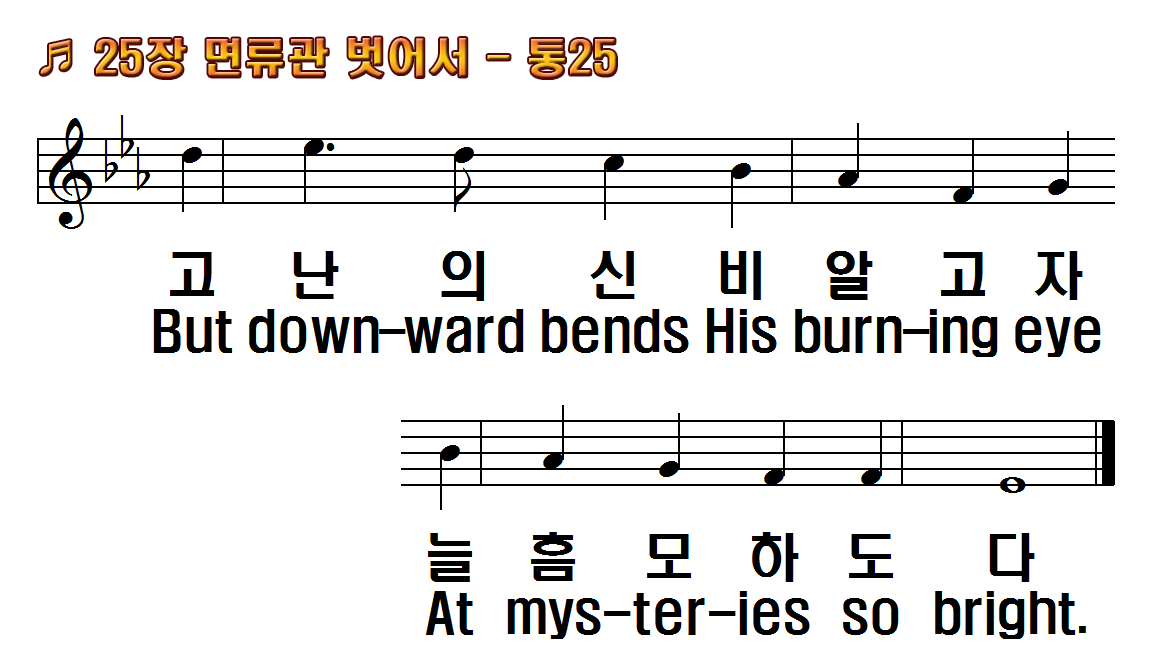 1.면류관 벗어서 주 앞에 드리세
2.면류관 벗어서 주 앞에 드리세
3.면류관 벗어서 주 앞에 드리세
1.Crown Him with many
2.Crown Him the Lord of love
3.Crown Him the Lord of
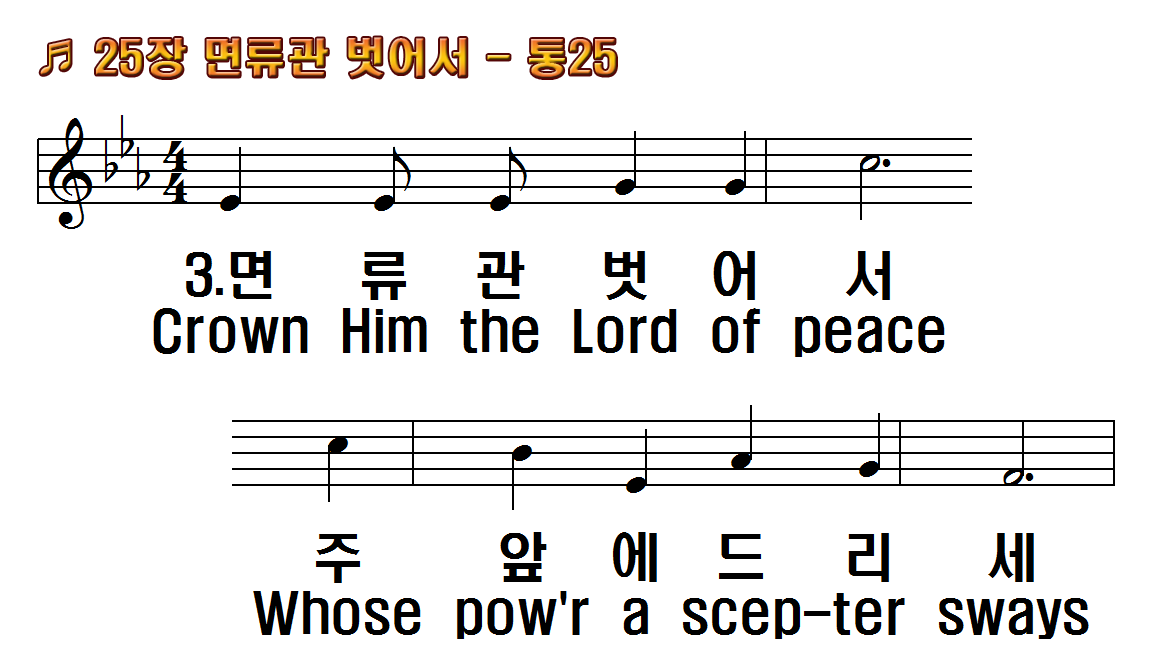 1.면류관 벗어서 주 앞에 드리세
2.면류관 벗어서 주 앞에 드리세
3.면류관 벗어서 주 앞에 드리세
1.Crown Him with many
2.Crown Him the Lord of love
3.Crown Him the Lord of
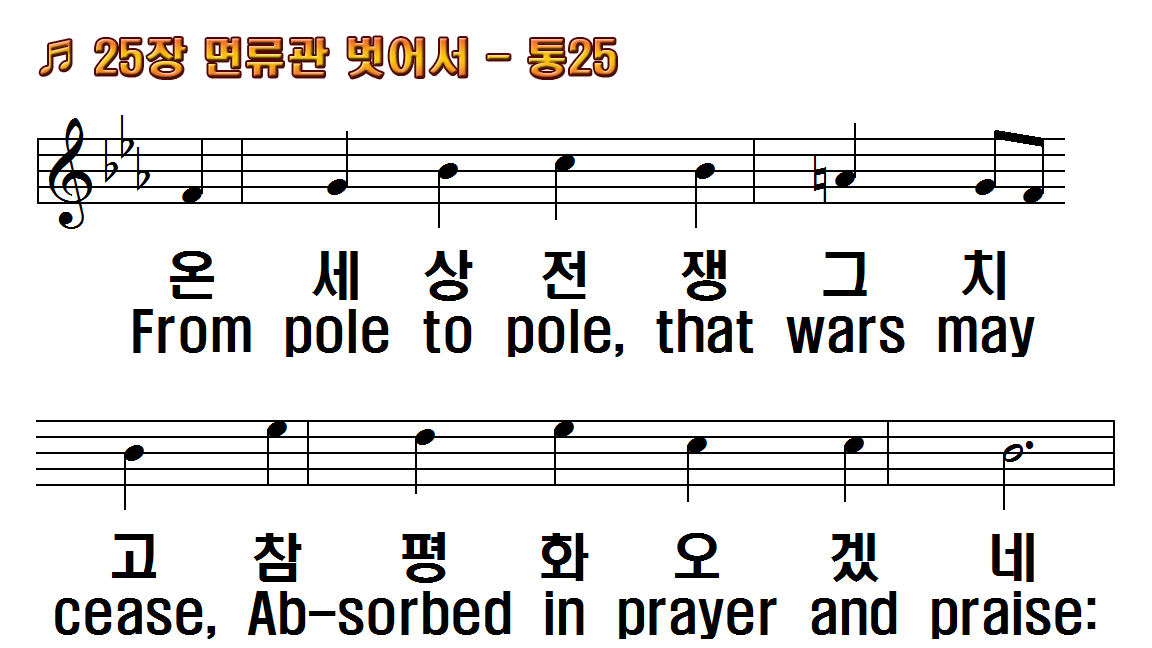 1.면류관 벗어서 주 앞에 드리세
2.면류관 벗어서 주 앞에 드리세
3.면류관 벗어서 주 앞에 드리세
1.Crown Him with many
2.Crown Him the Lord of love
3.Crown Him the Lord of
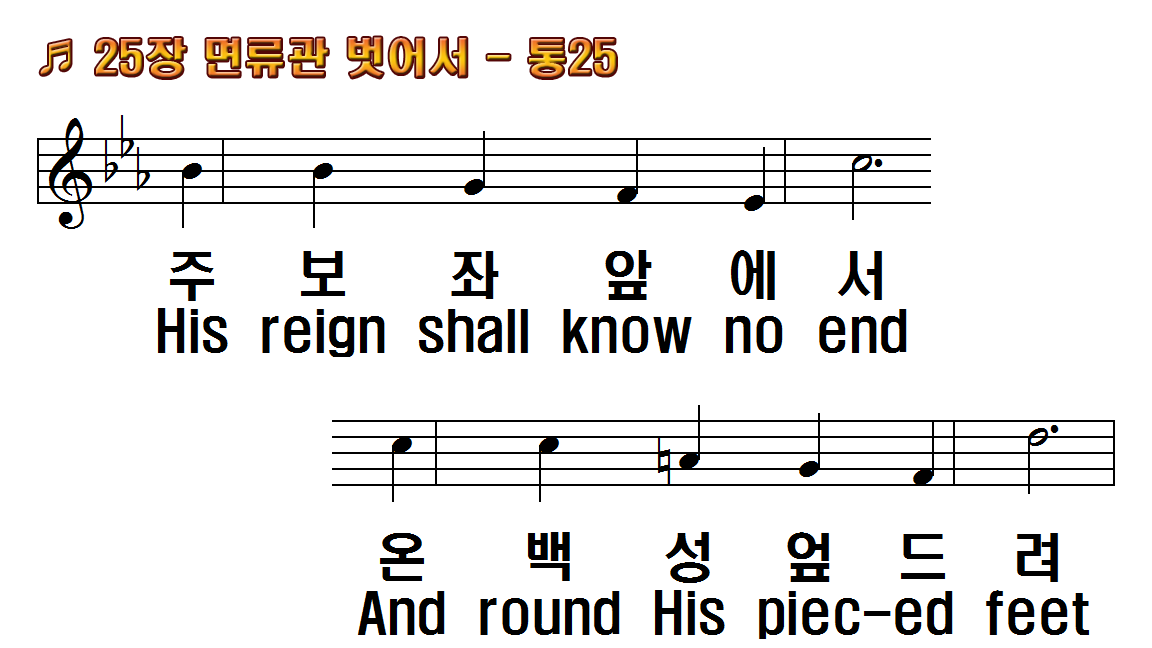 1.면류관 벗어서 주 앞에 드리세
2.면류관 벗어서 주 앞에 드리세
3.면류관 벗어서 주 앞에 드리세
1.Crown Him with many
2.Crown Him the Lord of love
3.Crown Him the Lord of
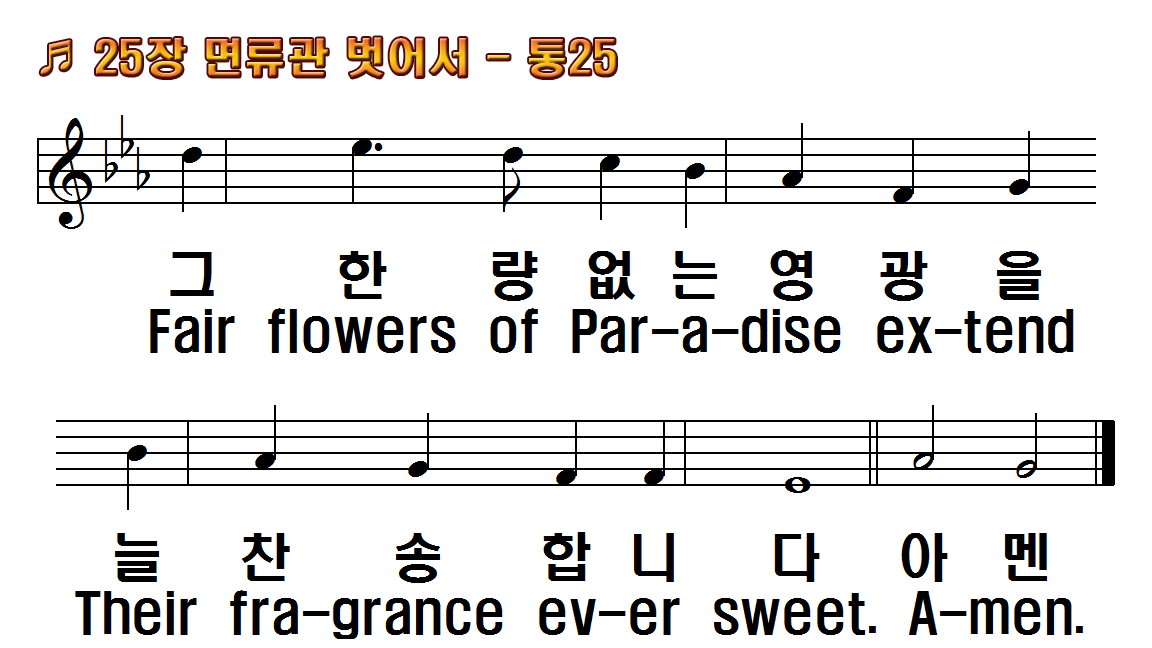 1.면류관 벗어서 주 앞에 드리세
2.면류관 벗어서 주 앞에 드리세
3.면류관 벗어서 주 앞에 드리세
1.Crown Him with many
2.Crown Him the Lord of love
3.Crown Him the Lord of
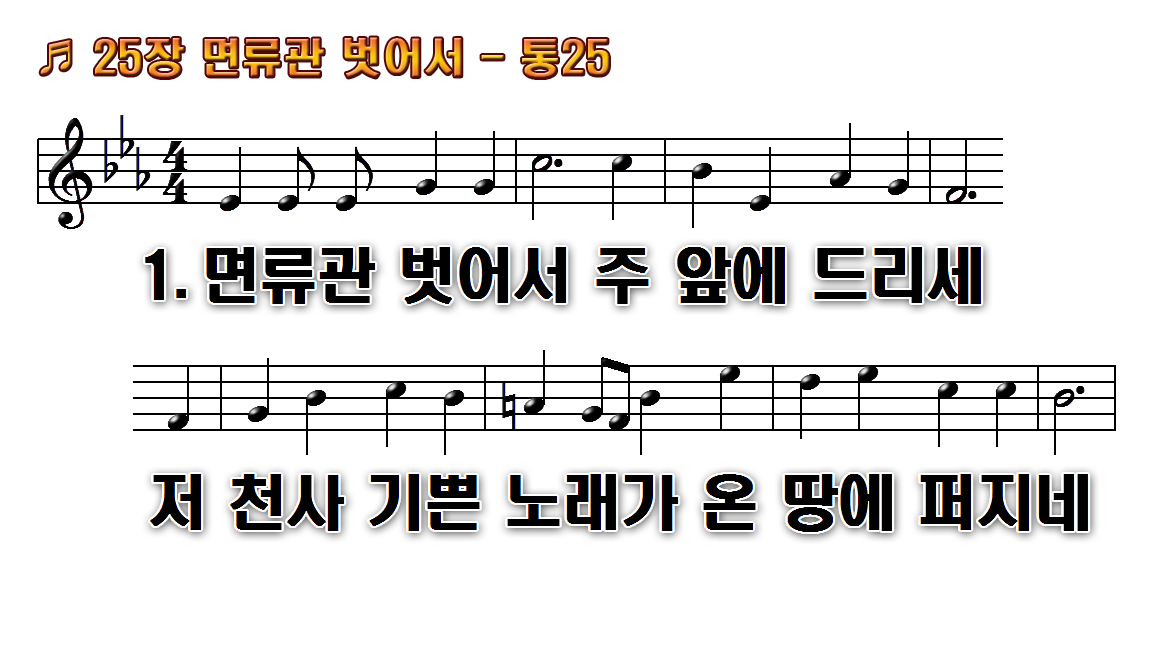 1.면류관 벗어서 주 앞에 드리세
2.면류관 벗어서 주 앞에 드리세
3.면류관 벗어서 주 앞에 드리세
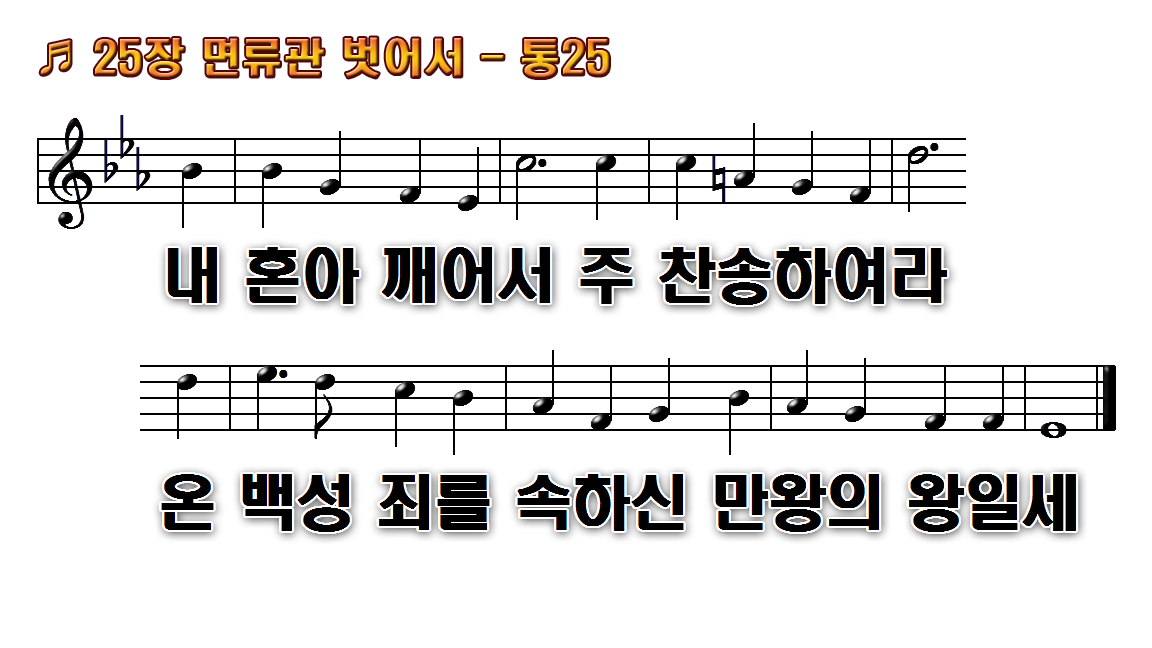 1.면류관 벗어서 주 앞에 드리세
2.면류관 벗어서 주 앞에 드리세
3.면류관 벗어서 주 앞에 드리세
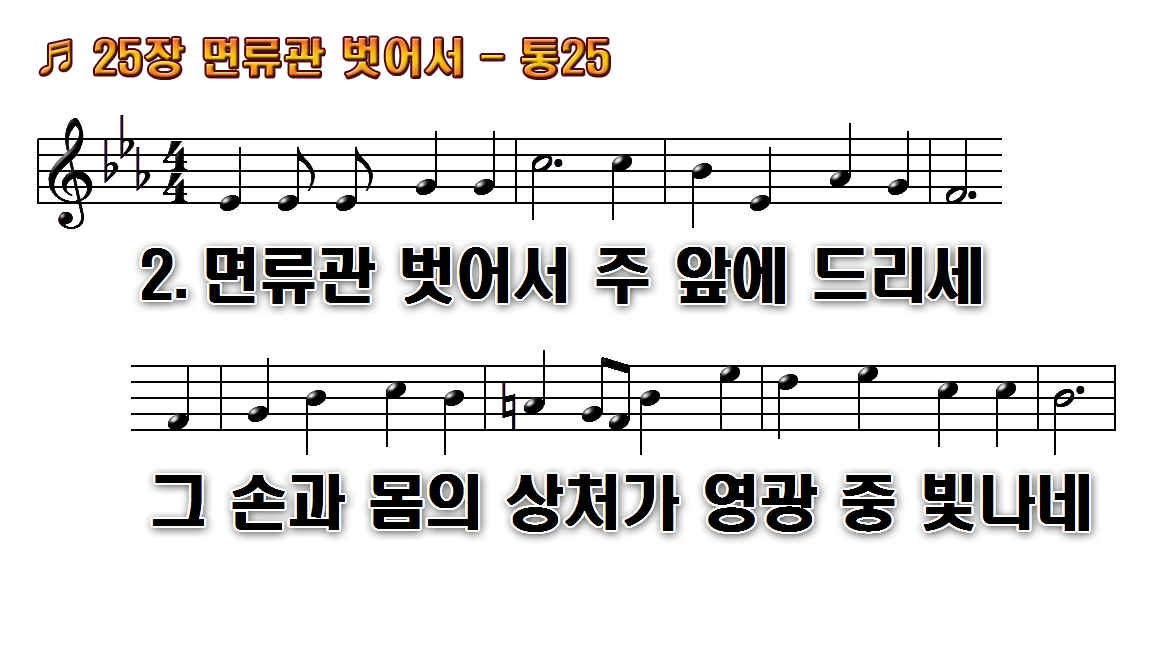 1.면류관 벗어서 주 앞에 드리세
2.면류관 벗어서 주 앞에 드리세
3.면류관 벗어서 주 앞에 드리세
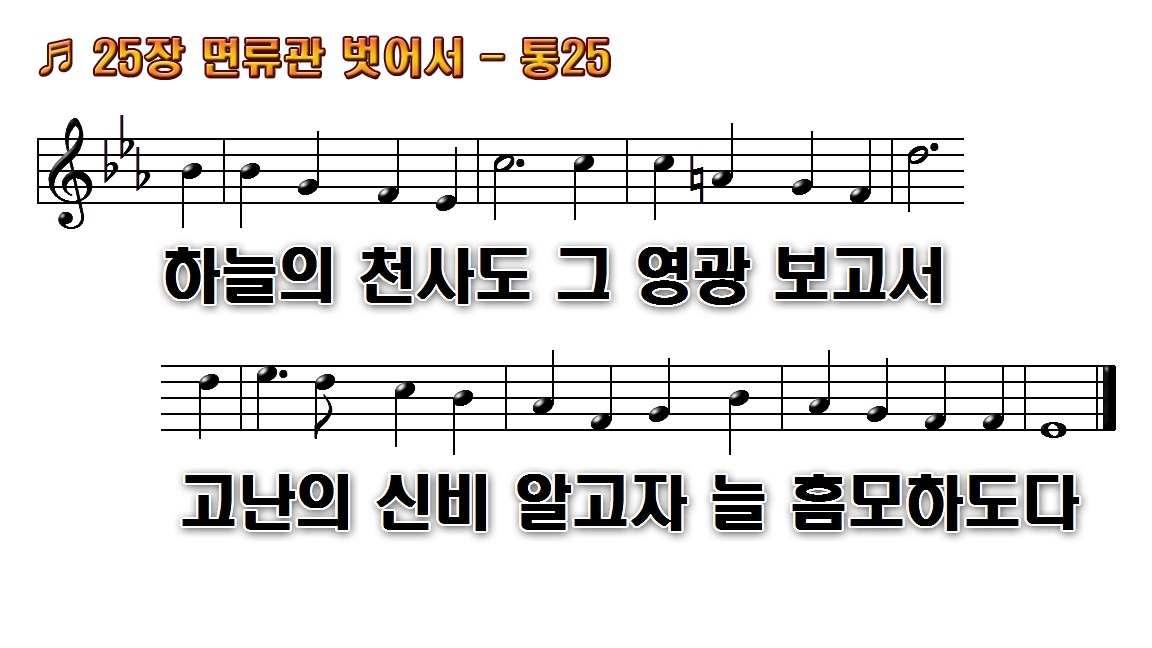 1.면류관 벗어서 주 앞에 드리세
2.면류관 벗어서 주 앞에 드리세
3.면류관 벗어서 주 앞에 드리세
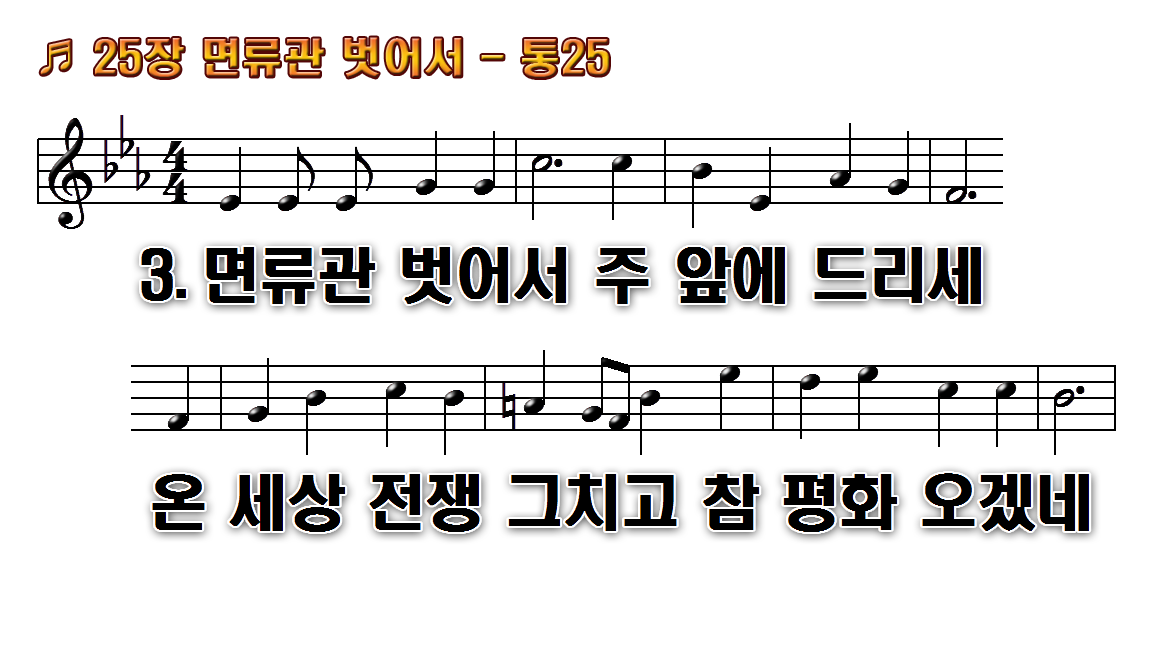 1.면류관 벗어서 주 앞에 드리세
2.면류관 벗어서 주 앞에 드리세
3.면류관 벗어서 주 앞에 드리세
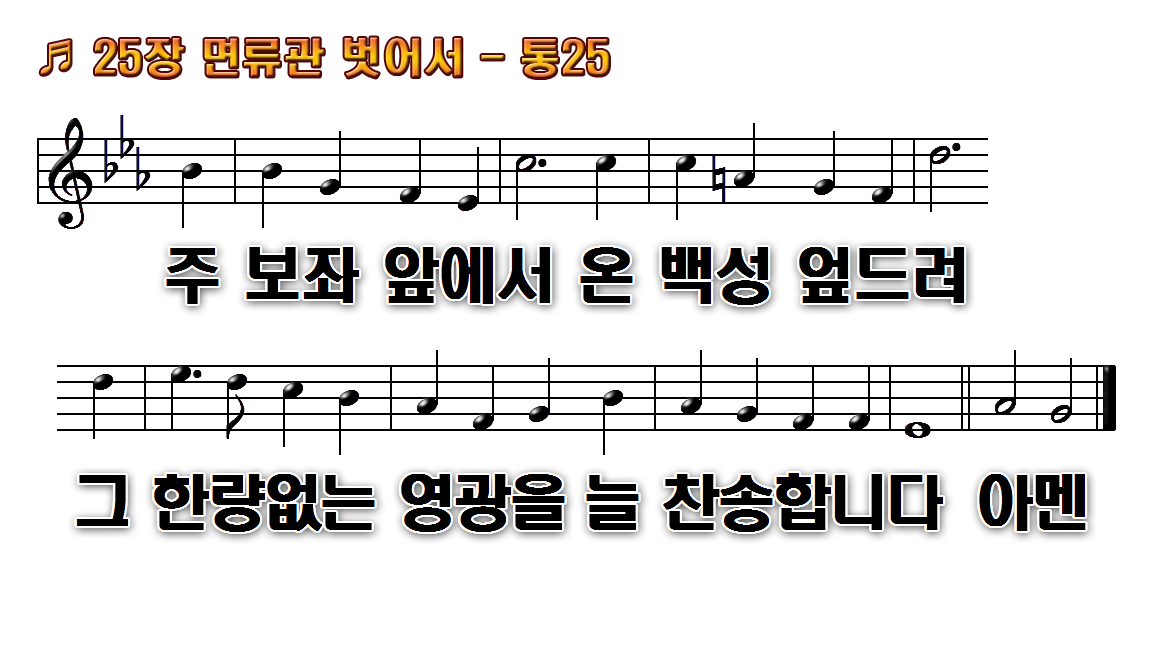 1.면류관 벗어서 주 앞에 드리세
2.면류관 벗어서 주 앞에 드리세
3.면류관 벗어서 주 앞에 드리세